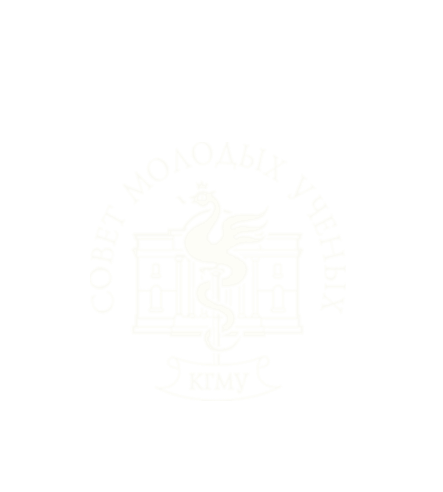 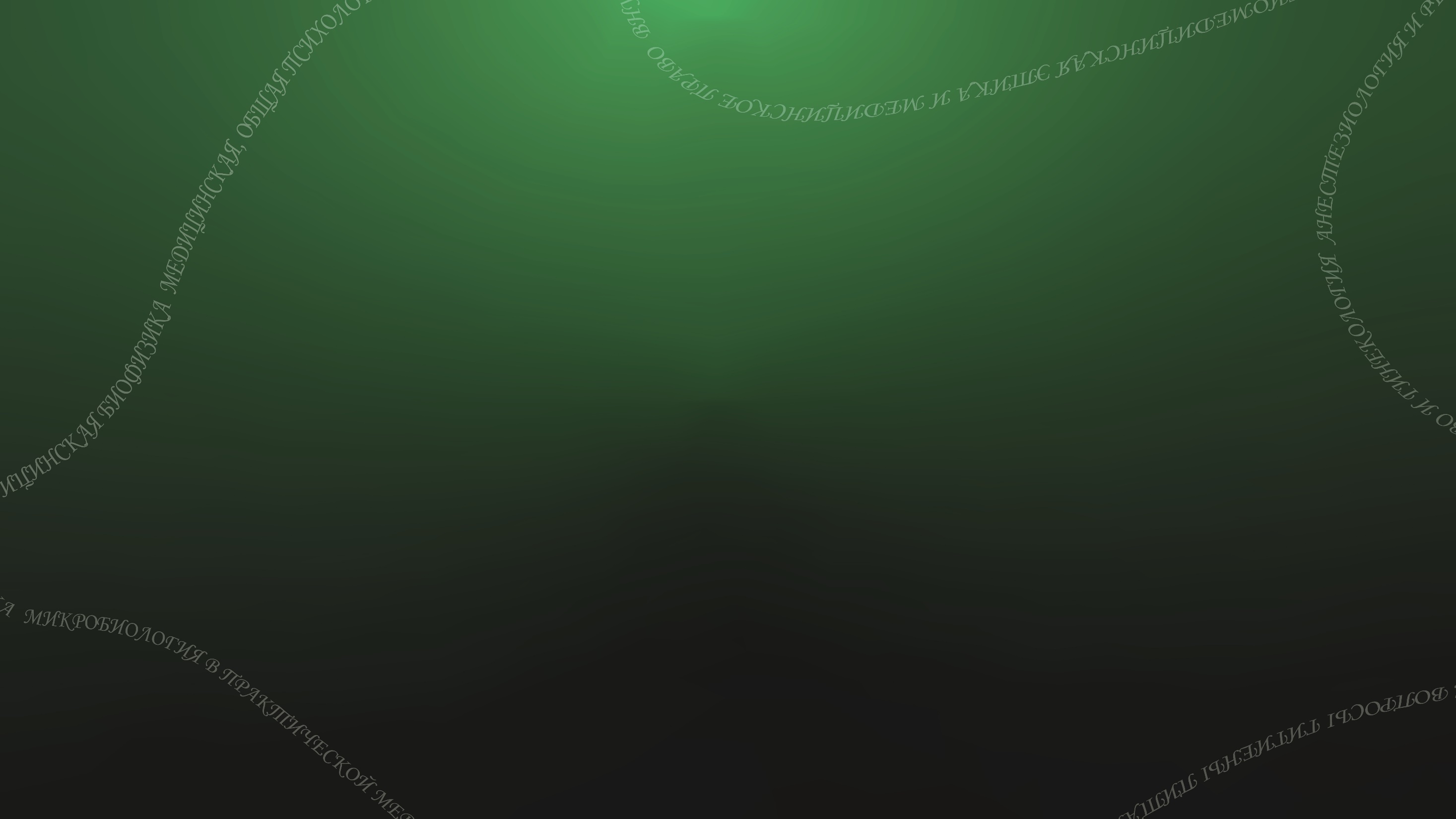 Шрифт: Tahoma
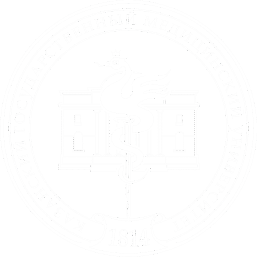 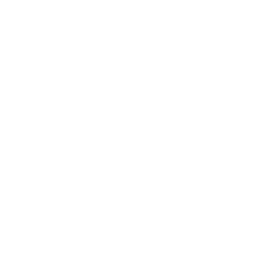 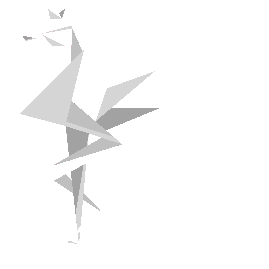 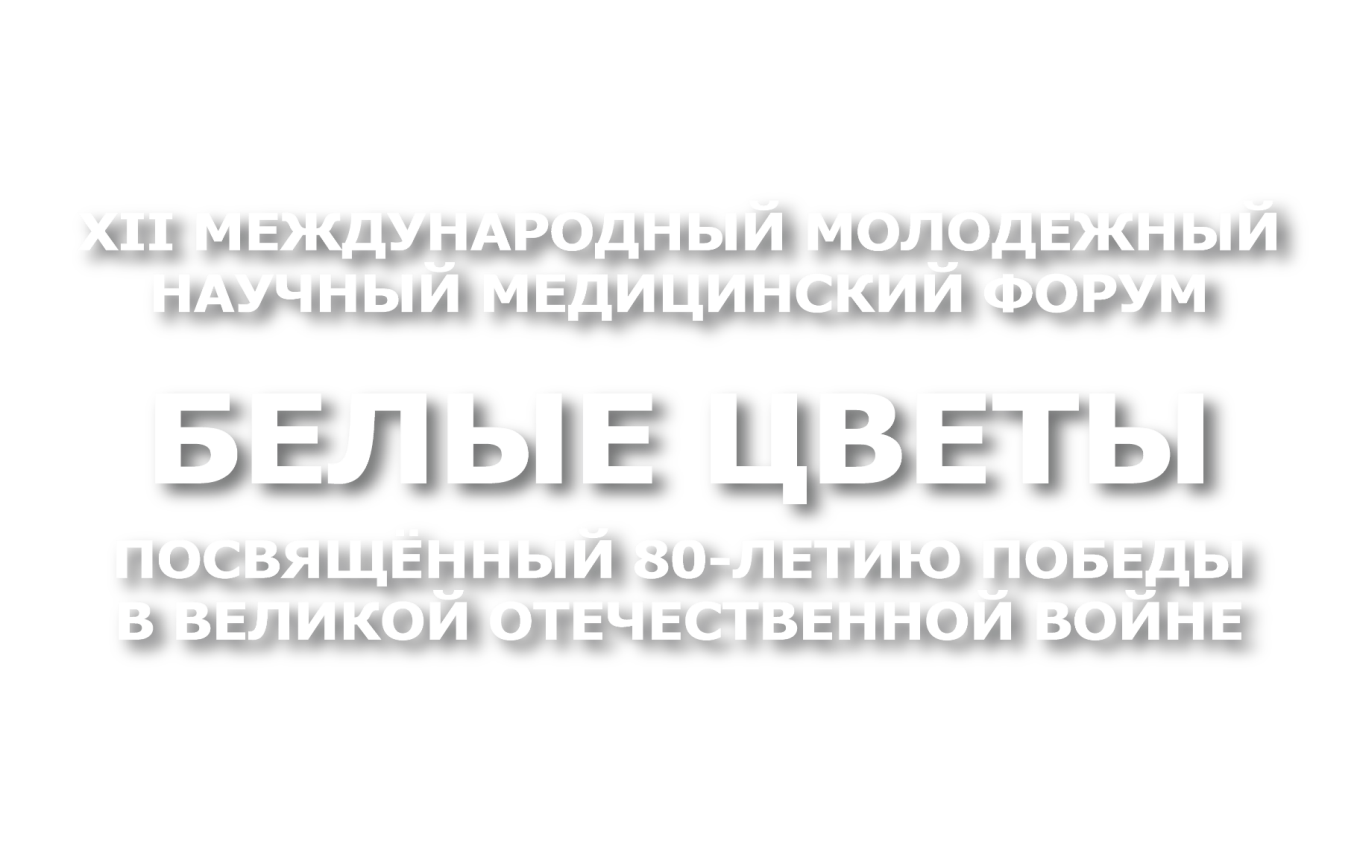 Казань, 9-11 апреля 2025